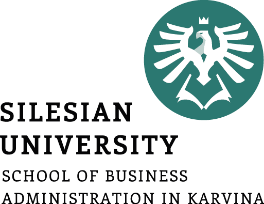 Enterprise theory
-
The economic result and the Break event point
.
Tomáš Pražák
Lecturer
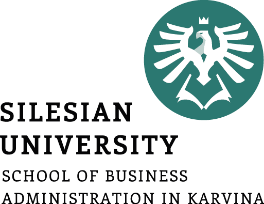 Costs
E = f ( Q ) = v x Q +F
NE= V + F        
where
F … total fixed costs [CZK]
v … unit variable costs [CZK/piece, CZK/kg, CZK/l, …]
V … total variable costs
Q … volume of production [pcs, kg, l, …]
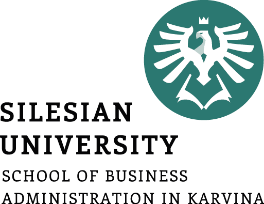 Sales
S = (p x Q)        
where
p ... selling price per piece [CZK/piece]
Q … volume of production [pcs, kg, l, …]
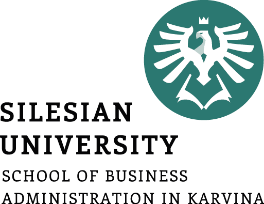 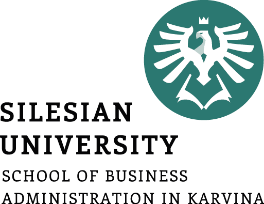 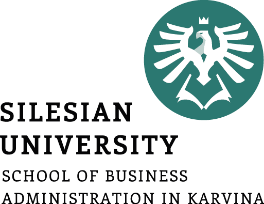 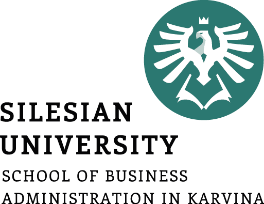 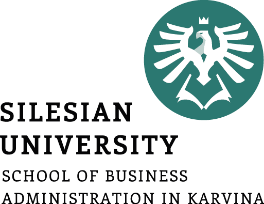 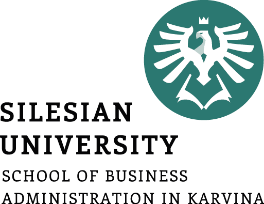 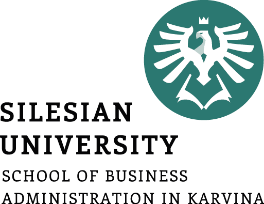 the found relationship can be used to calculate the so-called "limit" quantities:
limit value of fixed costs
limit value of unit variable costs
limit price
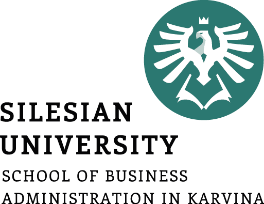 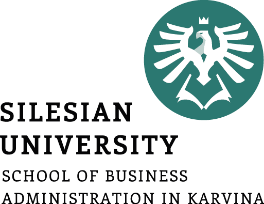 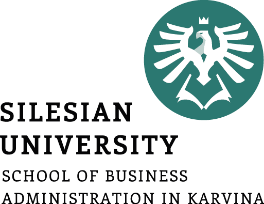 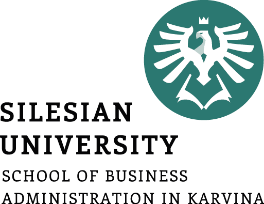 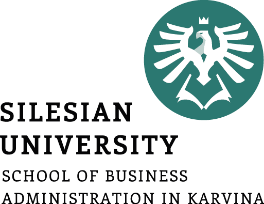